Overview of Target Initiatives for the First Target Station
Mark Wendel
Acting Group Leader,
Source Development and Engineering

SNS Accelerator Advisory Committee Meeting
February 16–18, 2016
Contents
History of targets and leaks
Recent happenings since 2014 leaks
Goals for reliability
Initiatives to reach the goals
Benefit
Highlight
Development
Summary
T13 is now in service, capable of handling the SNS nominal power of 1.4 MW
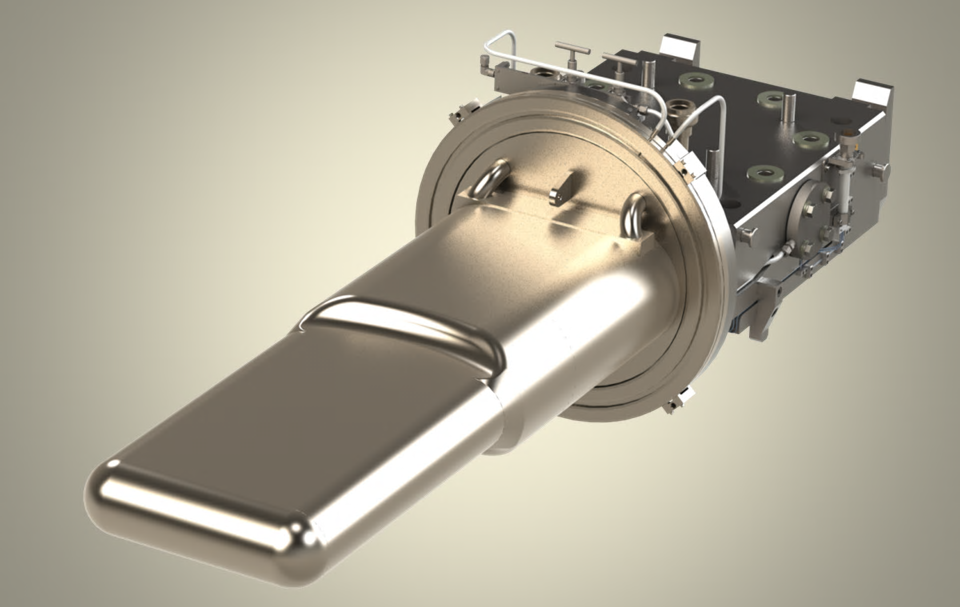 23 kJ/pulse at 1.4 MW
700 ns pulse, 60 Hz
5 x 106  pulses/day
1.3 m
Proton beam
[Speaker Notes: The target module is not a safety credited component.  
We do thorough engineering to assure reliable service to account for what is known.
Acknowledging that a first of a kind component like this has uncertainties, not safety crediting it is prudent.]
Target change-outs for SNS (13 targets in 10 years)
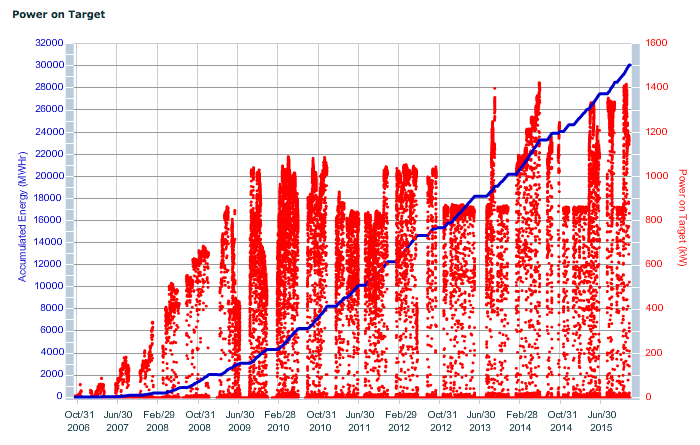 T10
T9
T13
T6
[Baumgartner, Target Breakout]
T11
T12
T5
T7
T3
T2
T4
T8
T1
The targets that failed early came in pairs
1
2
3
4
5
2012
Fabrication Improvements
6
7
8
9
2014
Design Improvements
10
11
12
13
x
Original target
Jet-flow target
Original target plus
x
x
For the nineteen target modules that have been manufactured…
Six have been operated and removed from service with no indication of a leak
Six have been operated and removed from service due to a mercury leak
Four leaked early (< 617 MW-hr)
Two leaked later (2791 and 4445 MW-hr)
Six have not yet been used
Two are on site
Four are at some stage of fabrication
One is in service now (>1500 MW-hr)
Inventory projection indicates that another order should be placed soon in order to remain 4 targets deep
Installed
Ready Spares
Arriving Spares
[Winder, Target Breakout]
Lead time for a new target is typically 18 months
We have identified the leak locations for all but one of the 6 targets that leaked
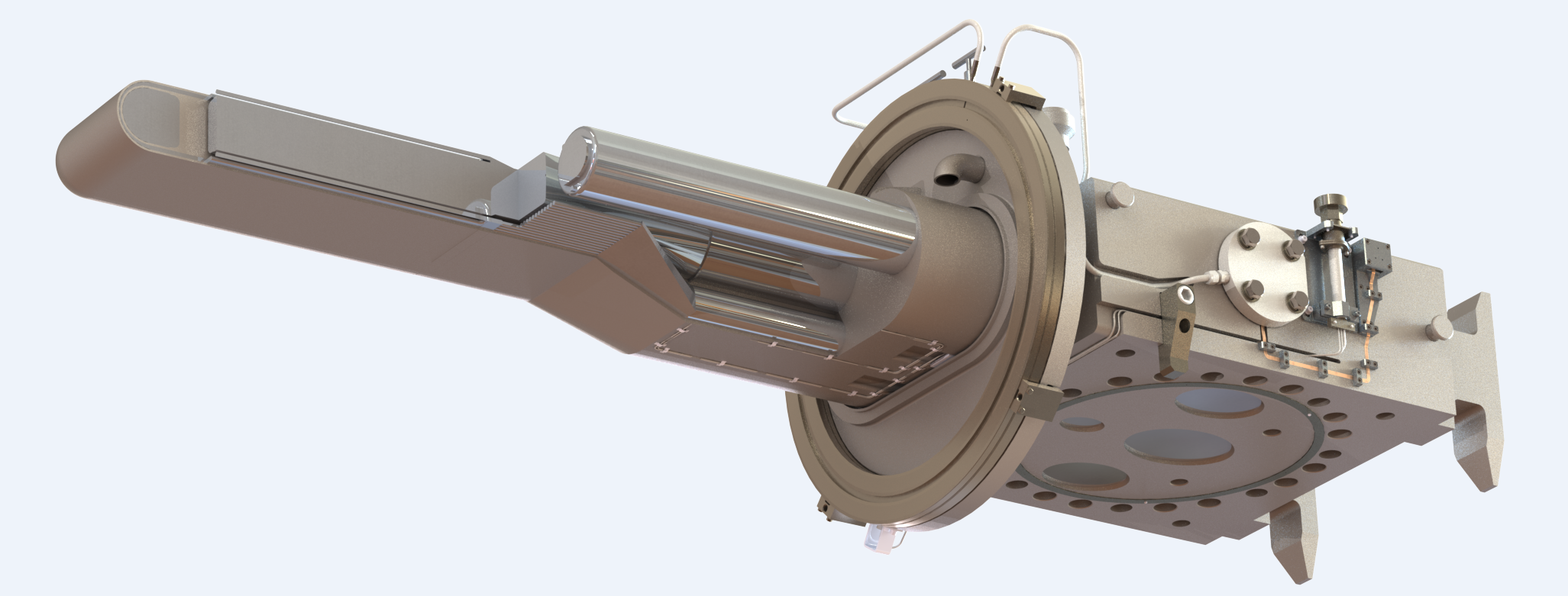 T10 Leak – Jet-flow target (early/weld)
T3 Leak – late/undetermined
T6, T7, T11  Leak (early/weld)
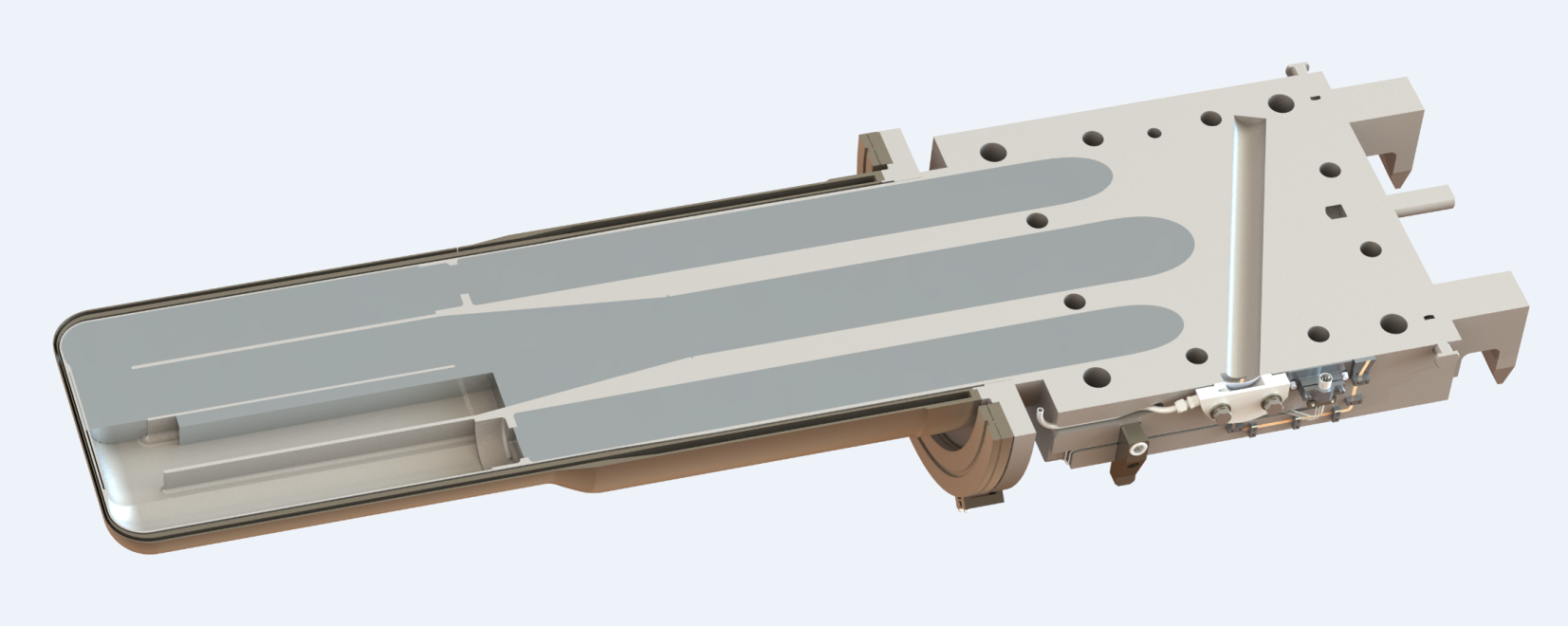 T12 Leak (very late)
DOE Office of Science Independent Review conducted for Feb. 24-25, 2015
Almost all recommendations by committee were accepted
Significant progress already made on most recommendations
Vibration diagnostic and weld-annealing were considered but not implemented
Target development funding was provided
Target initiatives were organized
Still continuing weekly meetings to track progress
Also, since the Feb 2015 review…
Strategic goals have been set for SNS targets
1.4 MW operation
No more than 2 target changes per year
Predictable target change-outs
STS CD1 effort has been funded
FTS expected to receive 2 MW, requiring more robust target design
Need to evaluate FTS for power exceeding 2 MW
Two more targets have been operated
Target T12 set longevity record at 4445 MW-hr
Target T13 is still operational at 1567 MW-hr
Progress toward goal of 1.4-MW reliable operation with ≤ 2 changes per year
Operated 4 targets between 1.3 – 1.4 MW
T8 for 1 cumulative-day* (no leak)
T9 for 15 cumulative-days (no leak)
T12 for 25 cumulative-days before a leak
T13 for 15 cumulative-days and still going (no leak yet)
T9 was operated
6 months above 1 MW
3 months above 1.2 MW
did not leak mercury
New “improved” designs are on their way
T13 (in service) already has several improvements over T12
T14 has even more improvements
*for 6-months of time, there are 104 cumulative-days of operation based on a 5000-hr year
Engineering challenges to target design & build must be addressed
Multiple failure modes interact through non-linear relationships
Beam-induced cavitation
High-cycle fatigue
Corrosive/erosive actions of mercury
Cannot approach the 1.4 MW goal slowly
Long lead times
A minimum of two years is required to respond to any issue that is identified
Post-irradiation examination (PIE) 
Design and analysis
Fabrication
There is no encompassing design criteria … yet!
Current initiatives should help reach both short and long term performance goals
Re-design of the targets
Hg vessel strain measurements during SNS beam
Fabrication improvements
Gas injection
Increase the pump speed
Improve PIE capabilities
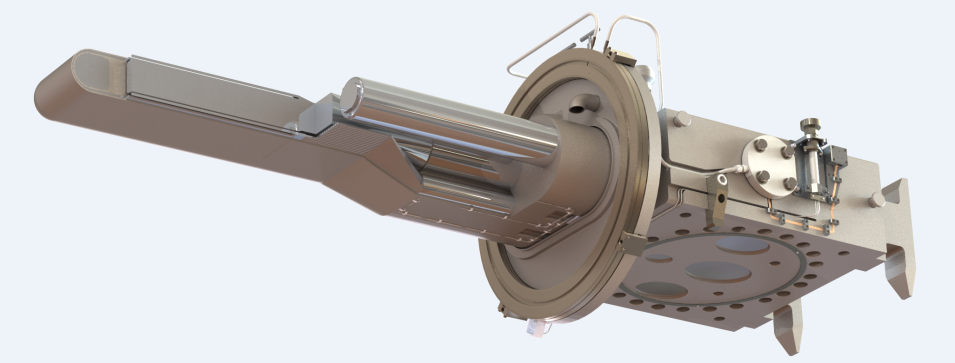 Re-design of the targets
Benefit: Structure is robust to applied loads
Highlight: Four targets already modified, including one “on deck”
Developing: Next generation design
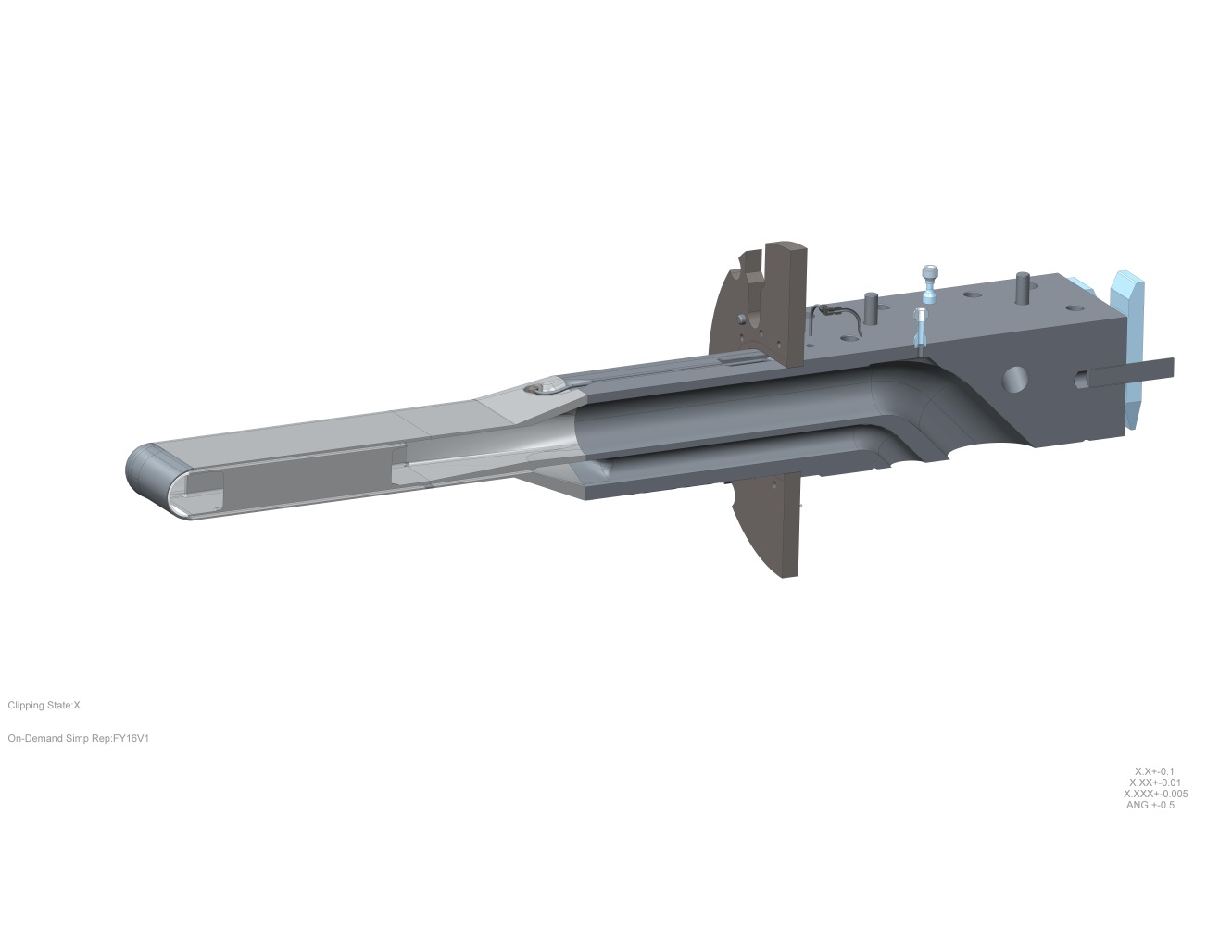 Gas injection
Tapered wall
[Winder, Target Breakout]
Full-penetration welds
Strain measurements in situ at SNS
Strain sensors on target vessel
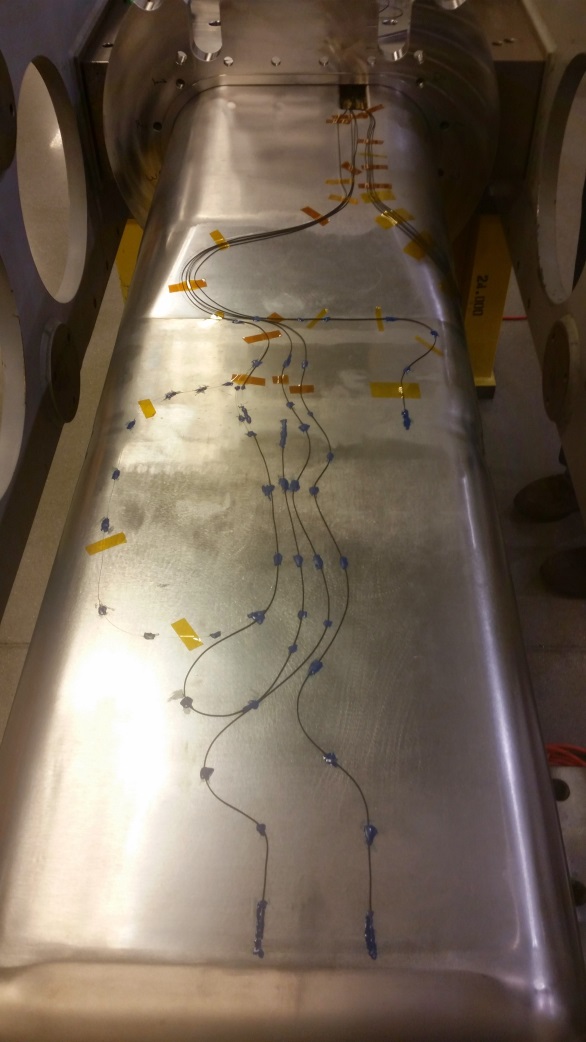 Benefit: Direction for design
Calibration of analysis
Diagnostic for gas injection and other design changes
Highlight: Strain data already collected
Developing: More extensive data (time and space)
Beam Pulse Strain Measurement
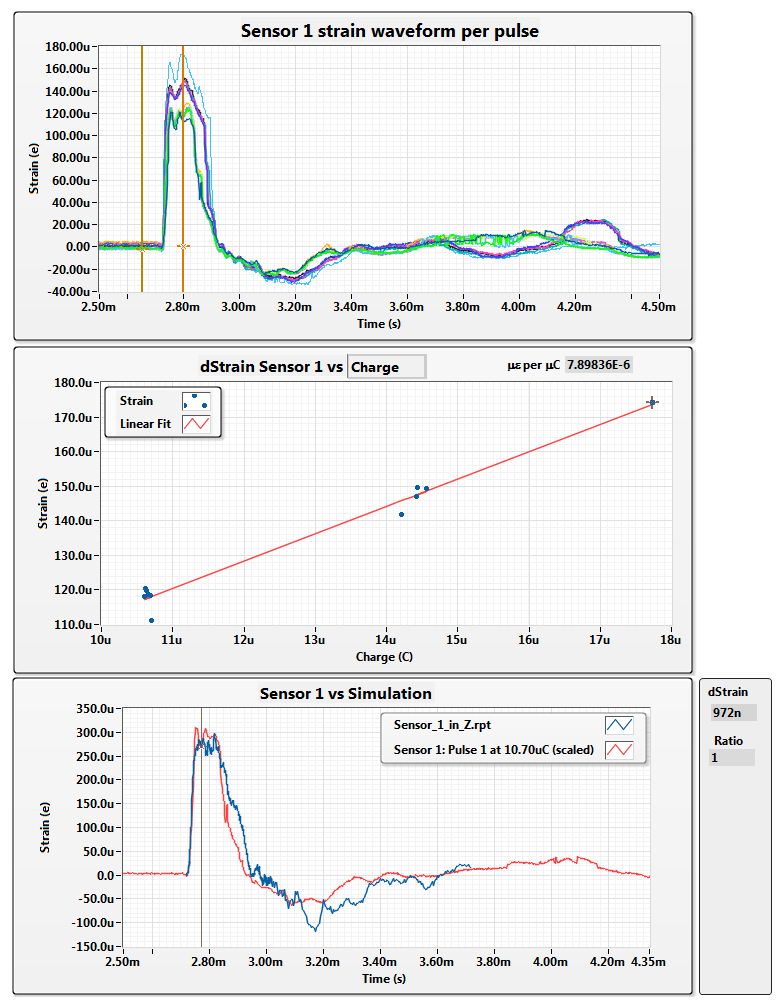 Calculation
Measurement
[Wendel, Target Breakout]
Fabrication improvements
Benefit: Reduce fabrication vulnerabilities
Highlight: TIG vs. E-beam welding mock-up
Developing: Weld distortion test, specifications update
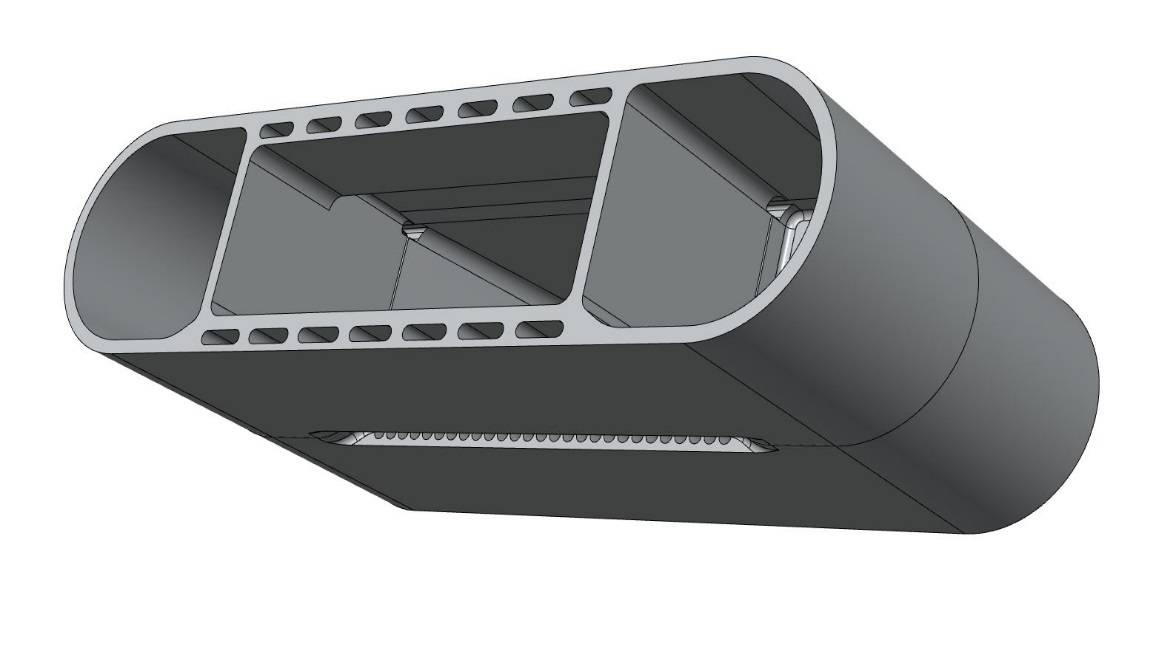 New weld technique
Weld mockup for weld distortion test
[Winder, Target Breakout]
Gas injection
Benefit: Reduction of pulsed structural loads and cavitation erosion
Highlight: Target retrofit fabrication begun
Developing: Gas supply, longer-term implementation
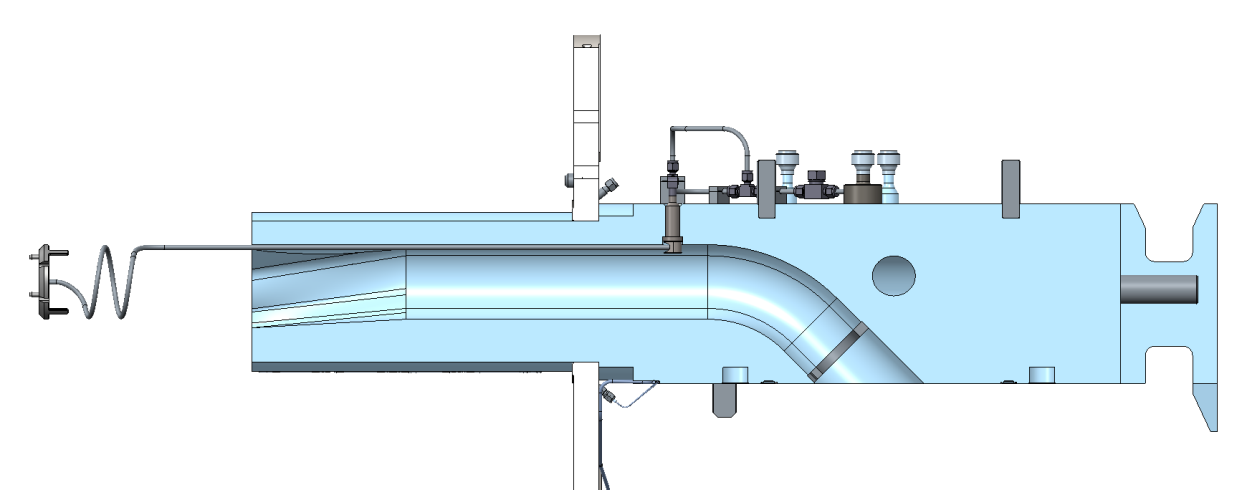 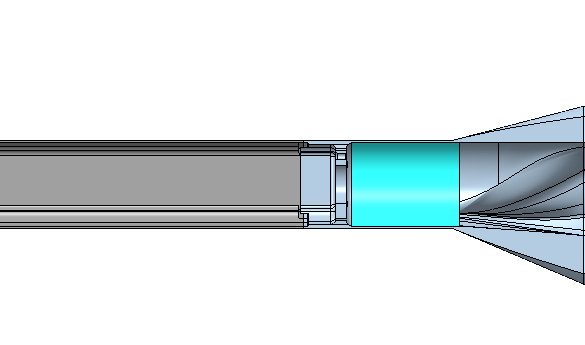 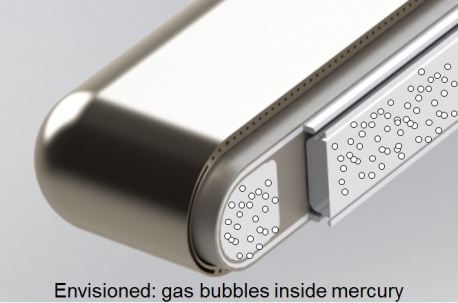 [Winder/Riemer, Target Breakout]
Increased pump speed
Benefit: Lower thermal stresses and reduced beam-pulse induced cavitation
Highlight: Running successfully at 350 RPM
Past 108 cycles at 1.4 MW
Unexpected improvement of window flow
Developing: PIE of T13 and consideration of flow erosion experiments
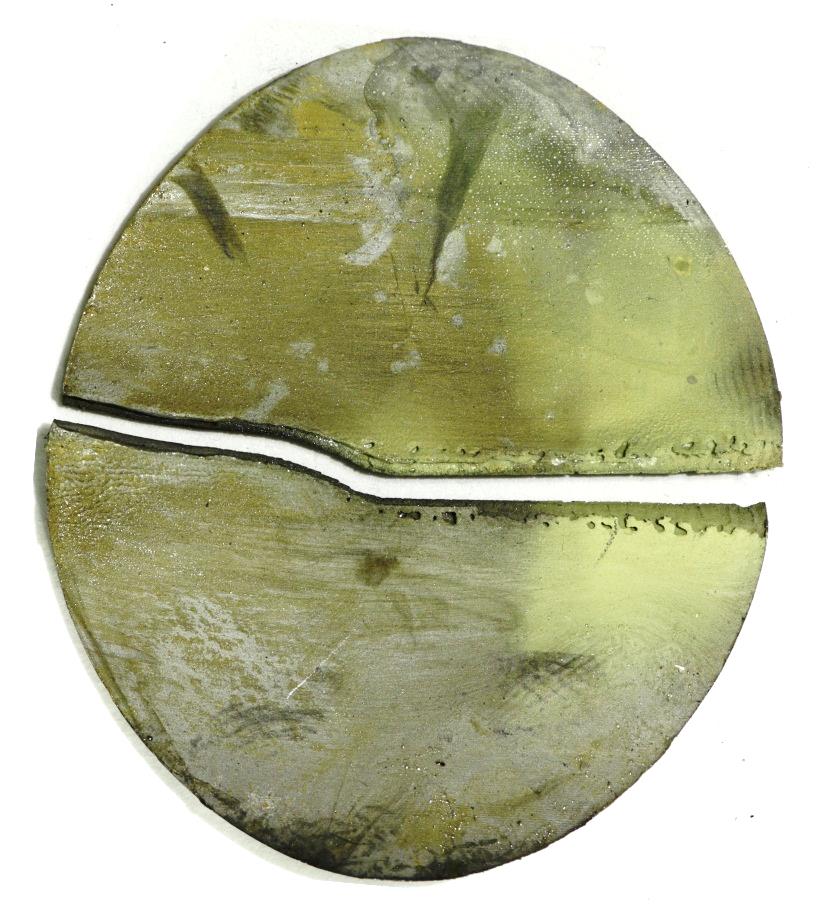 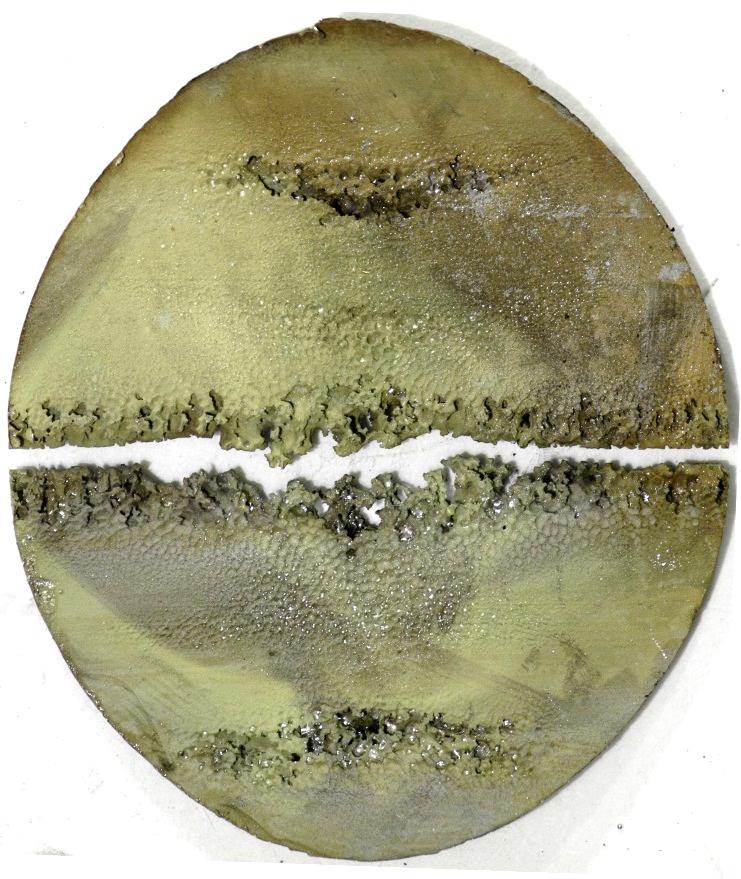 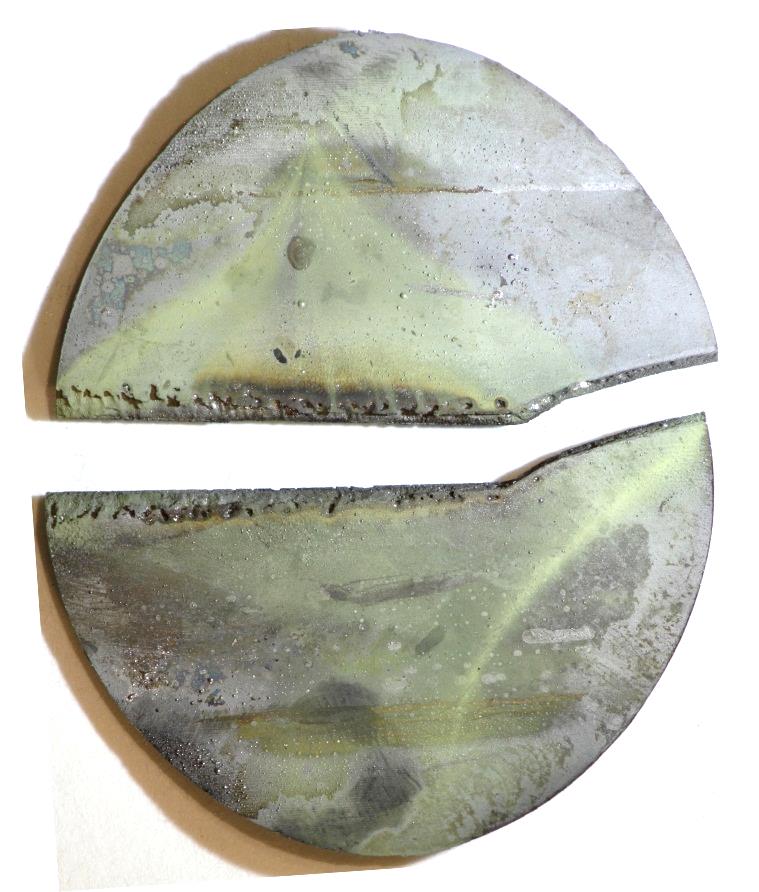 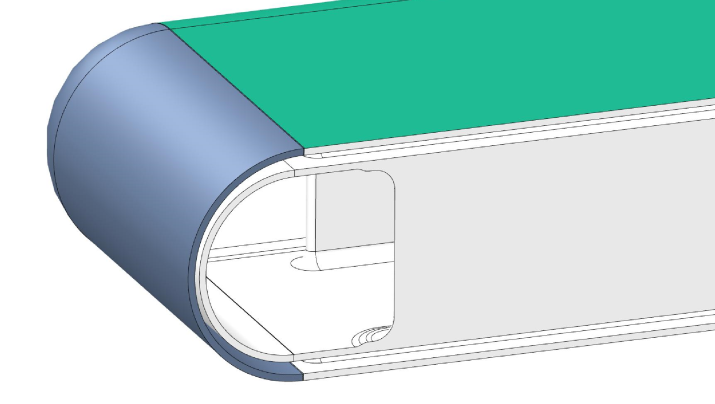 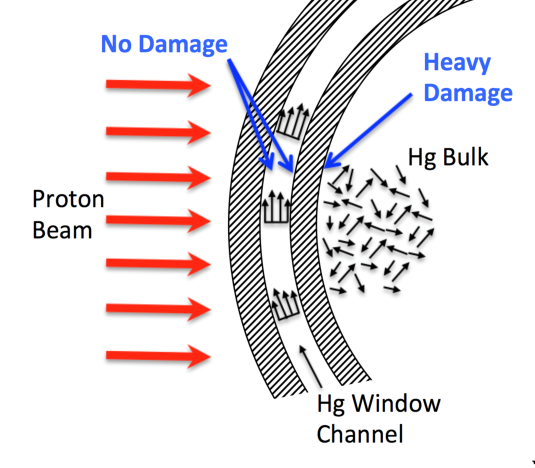 Inner wall cavitation damage
BEAM
Decreased
Window Flow
Improved PIE
Benefit: Truest source for design guidance
Highlight: T10 leak sample extracted with new tool
Developing: Characterization of specimens
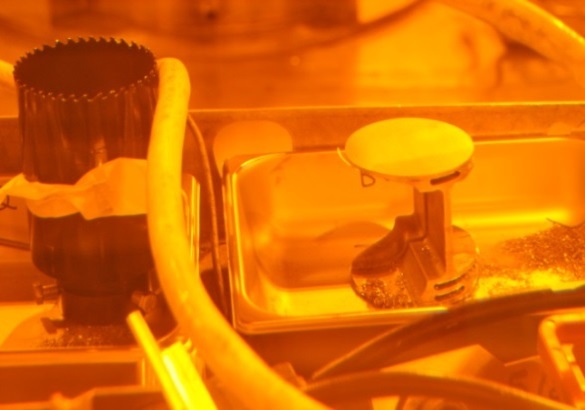 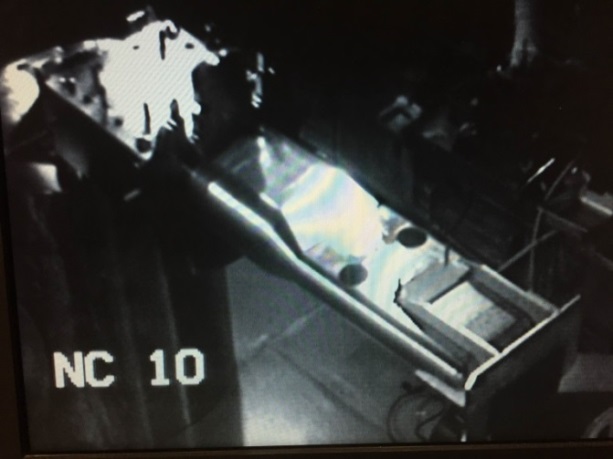 Holes from cuts
[Baumgartner/Riemer, Target Breakout]
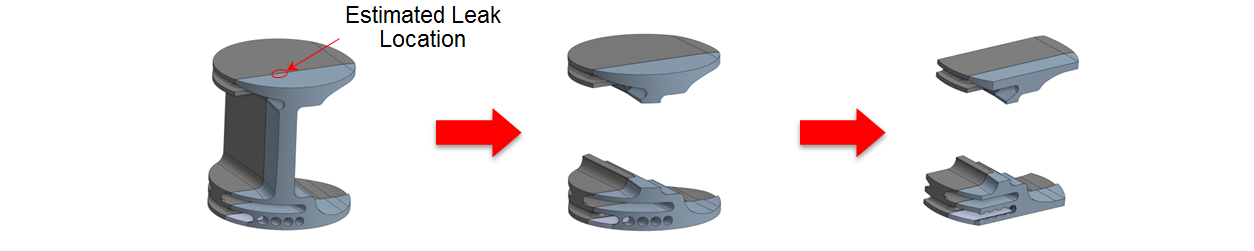 Microscopy and metallurgical testing
These six current initiatives increase opportunity to reach reliability goal
Higher flow rate 
Already implemented on T13
Incremental changes to materials and geometry
On-deck for installation (T14)
Modified jet-flow target to arrive in August, 2016
Early gas injection at low flow rate
Should be ready in CY2017
Future design changes that directly address failure modes (e.g. recent results from T12)
Target Breakout session
Overview of target station operations (M. Baumgartner)
Charge, and target strategies and resources (M. Wendel)
Information update
PIE (B. Riemer)
Instrumentation on target module (M. Wendel)
Design and Analysis (D. Winder)
Gas injection (B. Riemer)
Summary
Much work was accomplished this year in response to 2015 DOE Review Committee recommendations
Short-term 1.4 MW goal is challenging, but may be within reach
Long-term 2+ MW goal will require more development effort
We need the committee advice on our priorities and strategies